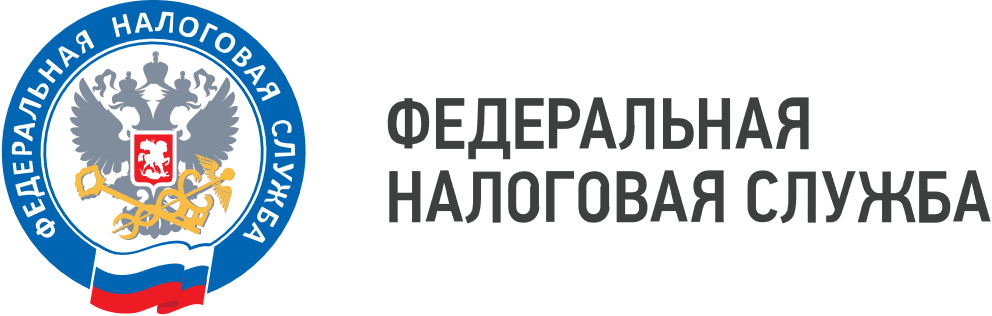 WWW.NALOG.GOV.RU
Продолжается декларационная кампания – 2025
УФНС России по Приморскому краю напоминает, что лицам, получившим в 2024 году доход, подлежащий декларированию, необходимо не позднее 30 апреля представить в налоговый орган по месту жительства налоговую декларацию по форме 3-НДФЛ, а уплатить исчисленный налог – не позднее 15 июля.
    Обязательному декларированию подлежат следующие виды доходов:
- от продажи недвижимого имущества, находившегося в собственности меньше минимального срока владения;
- в виде имущества, полученного в дар от лиц, не являющихся членами семьи или близкими родственниками;
- в виде выигрыша в лотерею в пределах 15 000 руб.;
- от сдачи в аренду недвижимости; 
- от источников за пределами Российской Федерации.
    Обращаем внимание, что в случае непредставления налоговой декларации в установленный срок налоговый орган самостоятельно исчислит налог на доходы физических лиц (НДФЛ), а также применит штрафные санкции. 
    Для тех, кто представляет декларацию с целью получения налогового вычета по НДФЛ, срок представления декларации не ограничен. Налогоплательщики вправе обратиться в налоговый орган за налоговыми вычетами в течение трех лет после окончания года, в котором были произведены соответствующие расходы. Таким образом, до конца 2025 года можно подать декларации по форме 3-НДФЛ за 2022, 2023 и 2024 годы.
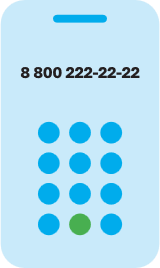 8 (800) 222-22-22
Бесплатный многоканальный телефон контакт-центра ФНС России
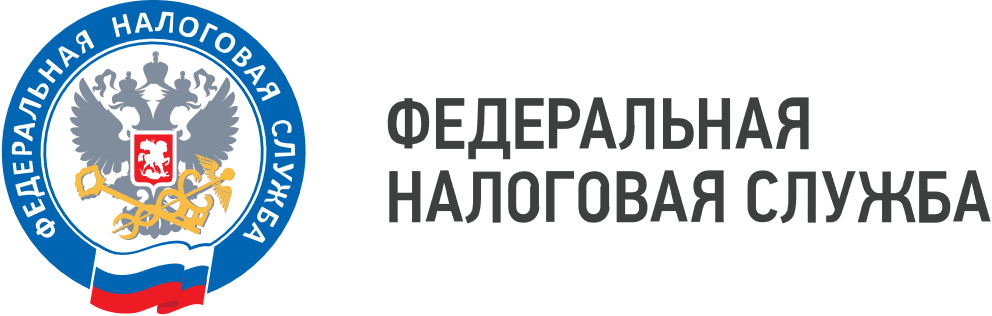 WWW.NALOG.GOV.RU
Если же в одном налоговом периоде налогоплательщик получил налогооблагаемый доход и оплатил услуги, например, медицинские или образовательные, то ему следует представить декларацию по форме 3-НДФЛ, указав полученный доход и заявить право на налоговые вычеты. Такая декларация также должна быть подана не позднее 30 апреля 2025 года. 
     Управление напоминает о том, что для представления декларации необязательно обращаться лично в налоговый орган. Сделать это можно в электронном виде с помощью сервиса ФНС России «Личный кабинет налогоплательщика для физических лиц» или портала Госуслуги. Налогоплательщику достаточно внести сведения о полученном доходе, сумму дохода, а программой автоматически будет рассчитан налог на доходы физических лиц.
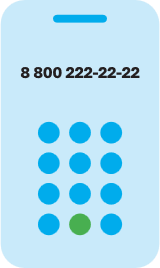 8 (800) 222-22-22
Бесплатный многоканальный телефон контакт-центра ФНС России